MEMORIA ALUMNI UBU
2019-2020
CURSO 2019-2020
SOCIOS
Total Actual: 420
Altas: 123	
Bajas: 32
REUNIONES DE LA JUNTA DIRECTIVA
Reuniones de la junta directiva: 3
Lugar: Sala de Juntas de Gerencia
REUNIONES CON LA UNIVERSIDAD (GERENCIA, SERVICIO DE INFORMÁTICA)
7  REUNIONES
RESULTADOS
Cambio de despacho
Contratación trabajador a tiempo parcial
Adquisición CRM
CONTRATACION ASESORIA JURIDICA Y TPV VIRTUAL
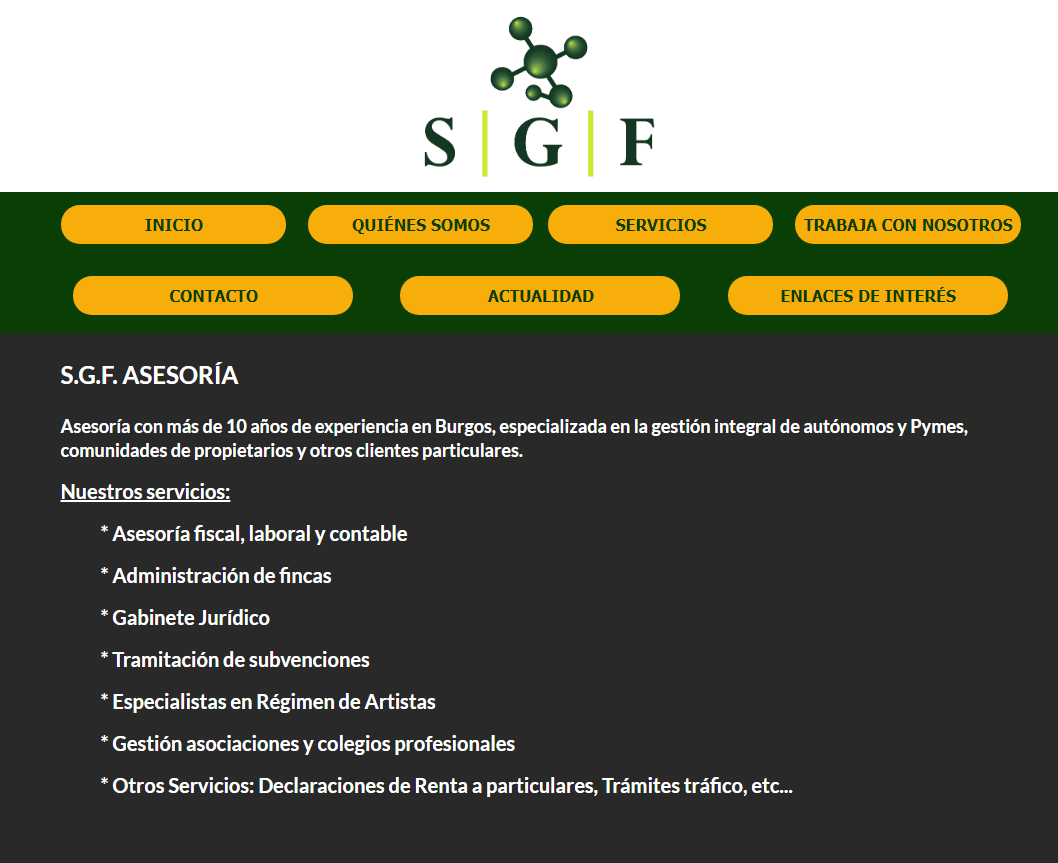 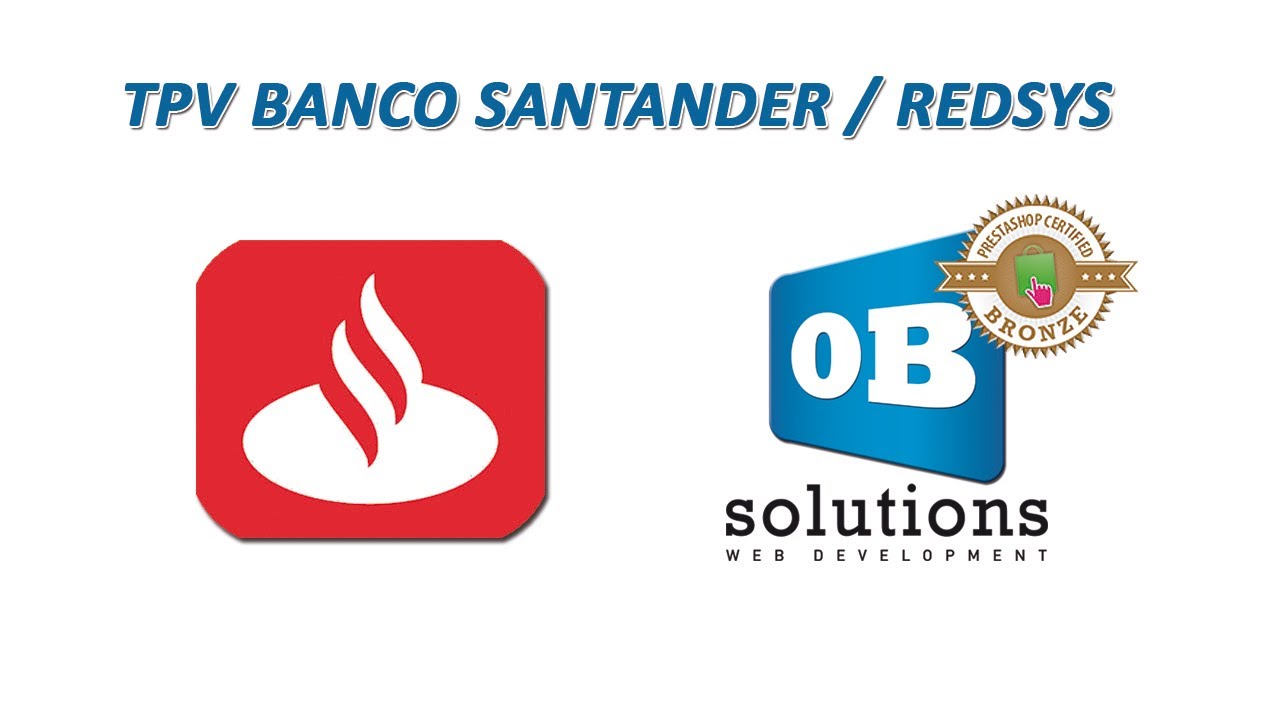 CONTRATACION TRABAJADOR A TIEMPO PARCIAL
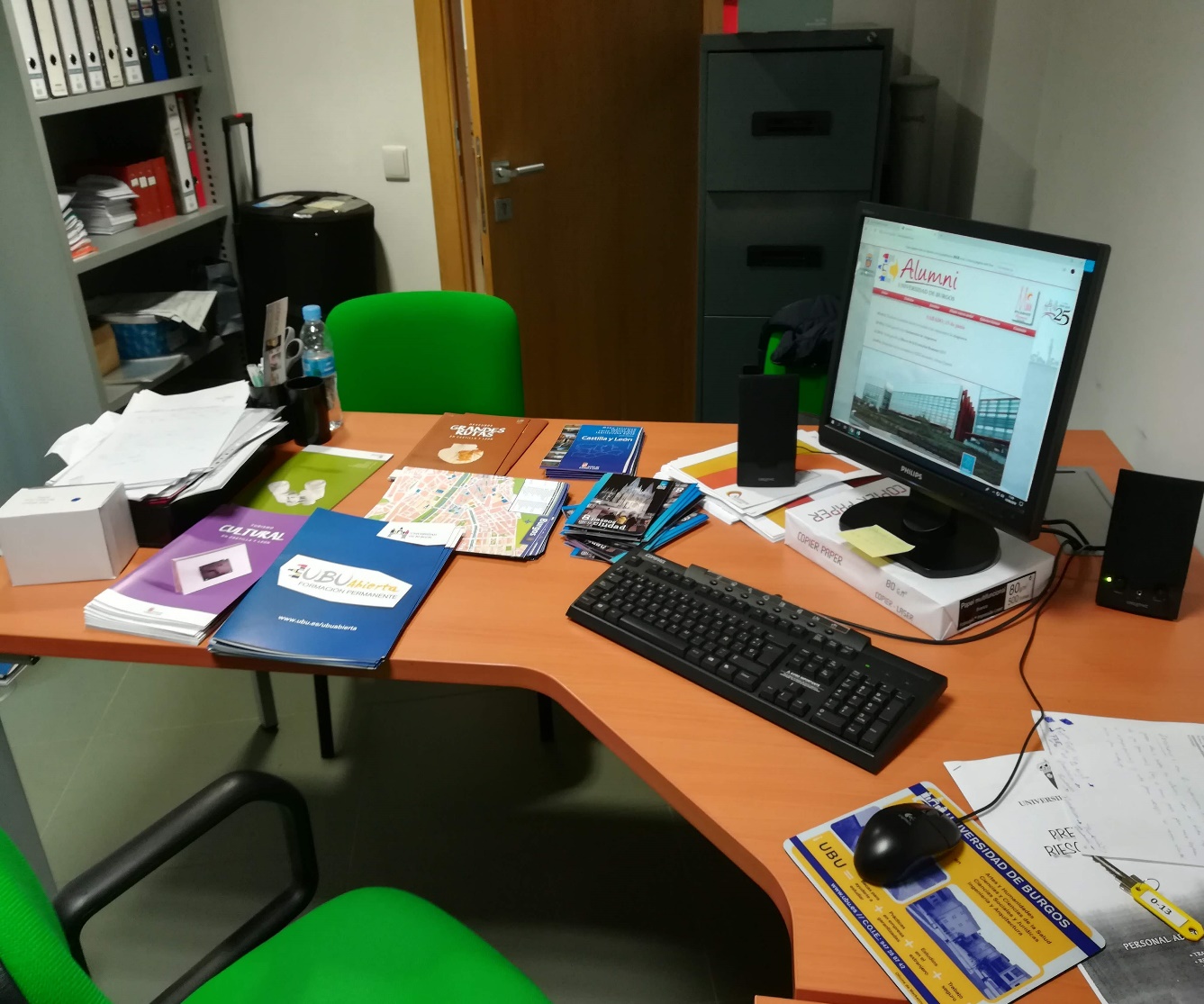 HORARIO DE LA OFICINA:
 9:00 A 12:30

JORNADA DEL TRABAJADOR: 
3,5 HORAS/DÍA
PUESTA EN FUNCIONAMIENTO DE LA PAGINA WEB
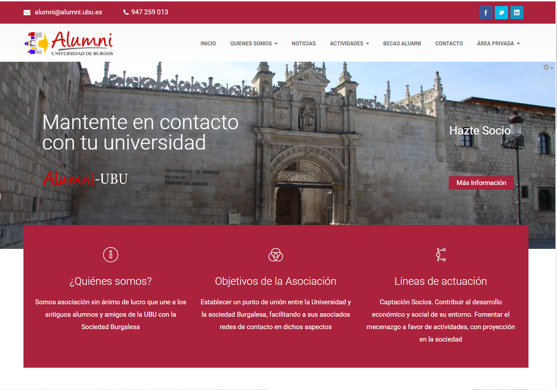 Y DEL CRM
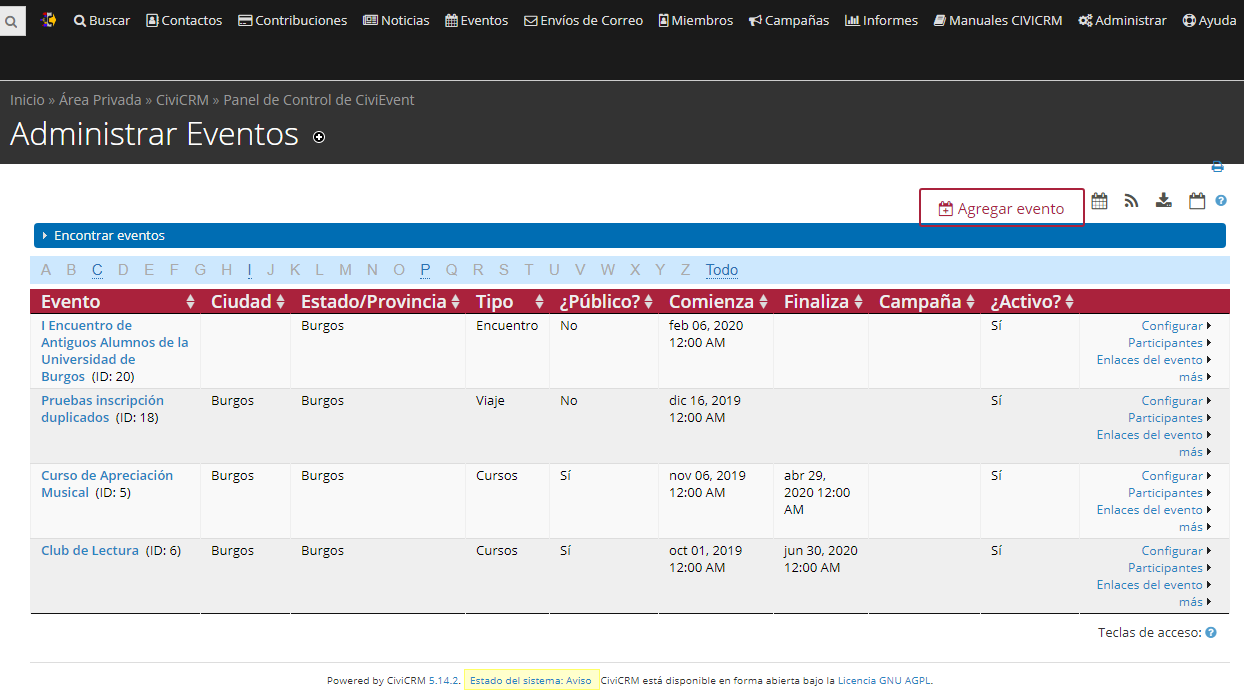 REUNIONES CON ALTIA Y SERVICIO DE INFORMÁTICA
7  REUNIONES
6 SESIONES DE APRENDIZAJE
DECISIONES TOMADAS

Diseño de la web
Dominio: alumni.ubu.es
Migración de contenidos
Tipos de contactos
Tipos de socios
Tipos de pagos
Redirección del dominio www.aaaaubu.es a nueva plataforma
Integración con la UBU
Cumplimiento normativa RGDP
REUNIONES CON ALTIA Y SERVICIO DE INFORMÁTICA
RESULTADOS

LOS SOCIOS TENDRAN NUEVOS SERVICIOS ASOCIADOS:

Cuenta de correo Alumni
Acceso a la Biblioteca
Tarjeta Inteligente
Red UBU Ventajas
BECAS ALUMNI
CURSO 2019-2020
Se entregaron dos becas a los mejores expedientes de la Universidad de Burgos  Lara Domingo Lamata, que cursara el “Máster Universitario en Ingeniería de Caminos, Canales y Puertos, y Máster Universitario Online en Inteligencia de Negocio” y Iván Iglesias, en “Cuesta Big Data en Entornos Seguros / Business Intelligence and Big Data in Cyber-Secure Environments (Interuniversitario)”
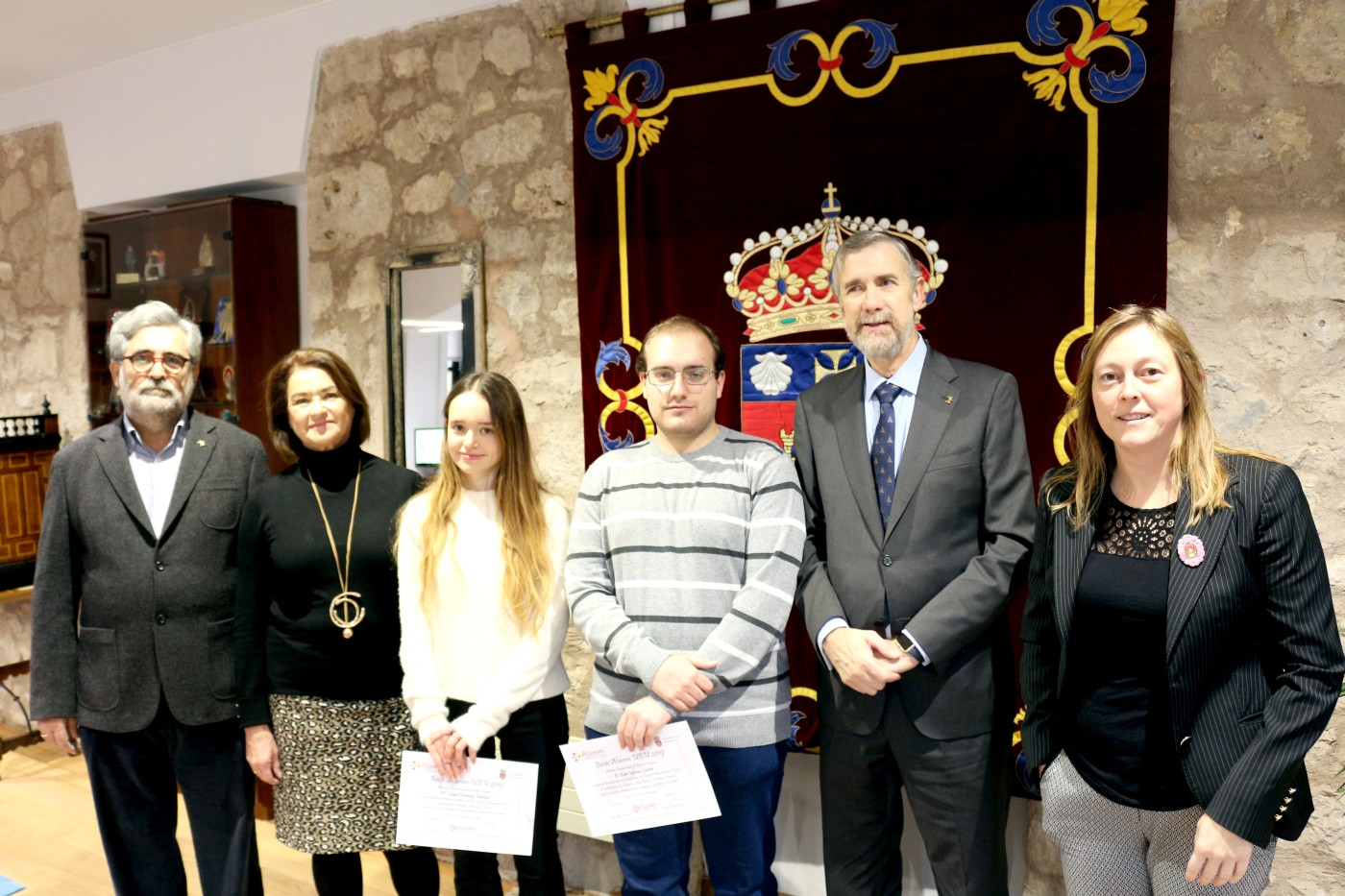 ACTIVIDADES
XXII ENCUENTRO ALUMNI ESPAÑA EN LA UNIVERSIDAD DE BURGOS
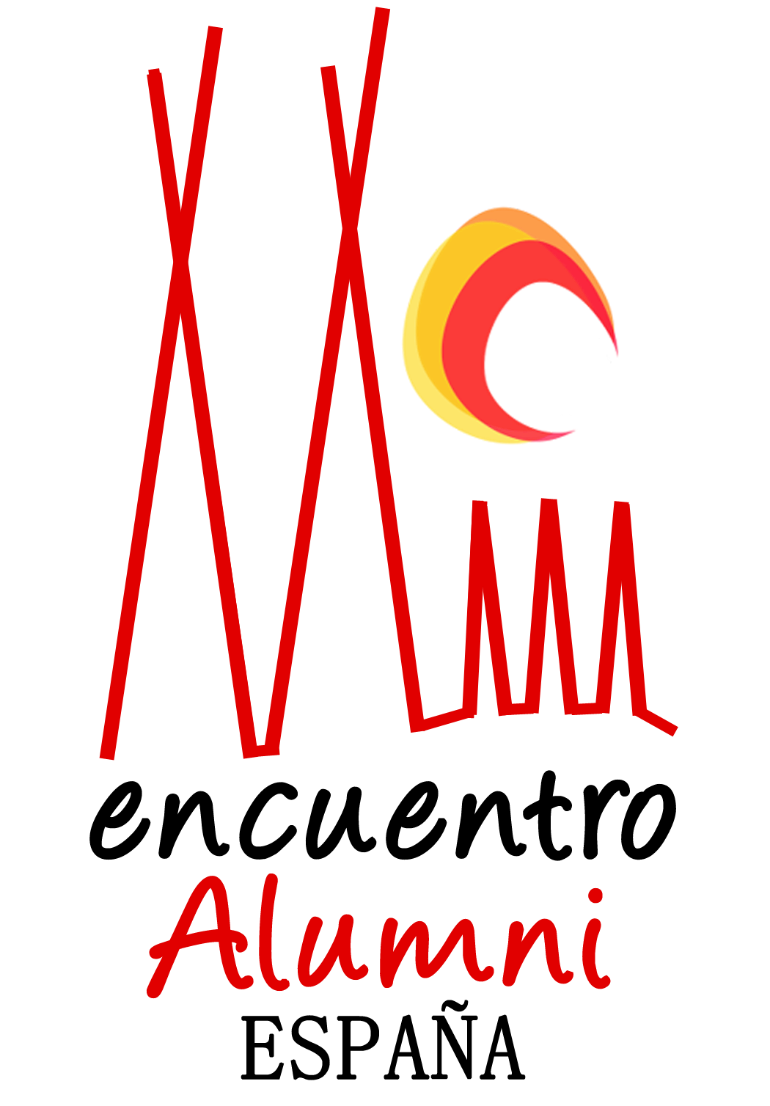 Se celebro los días  13 y 14 de junio , con la presencia de 60 alumnis de 29 universidades españolas incluida la Federación de ALUMNI España y como invitados miembros de la red de Alumni, la CRUE, la CREUP y la Conferencia de Consejos Sociales de las Universidades españolas.
Inauguración, a cargo de :  rector de la universidad, D. Manuel Pérez Mateos y el presidente del Consejo Social y socio de honor de Alumni UBU , D. Luis Abril Pérez.
XXII ENCUENTRO ALUMNI ESPAÑA EN LA UNIVERSIDAD DE BURGOS
Se habló, entre otros temas, de: 
Blokchain 
Incentivos fiscales al mecenazgo
	 universitario
Se visitaron: 
El museo de Burgos
La Catedral
El MEH 
 el yacimiento de Atapuerca
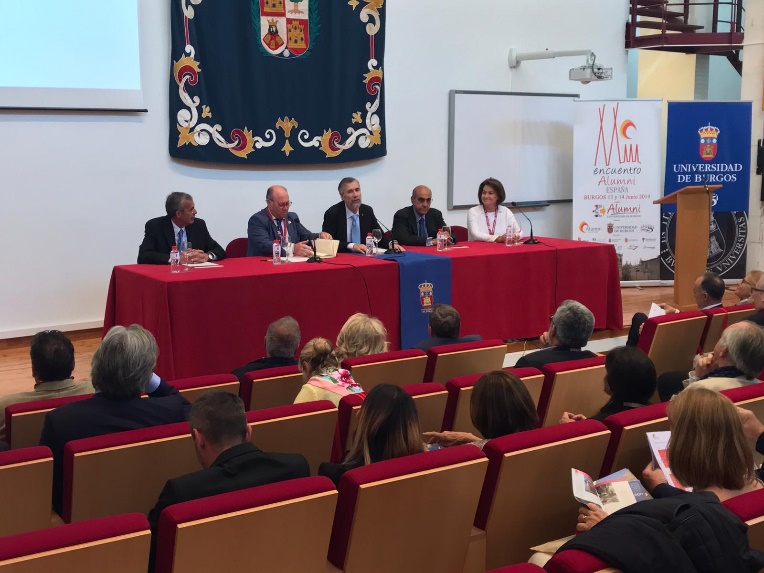 XXII ENCUENTRO ALUMNI ESPAÑA EN LA UNIVERSIDAD DE BURGOS
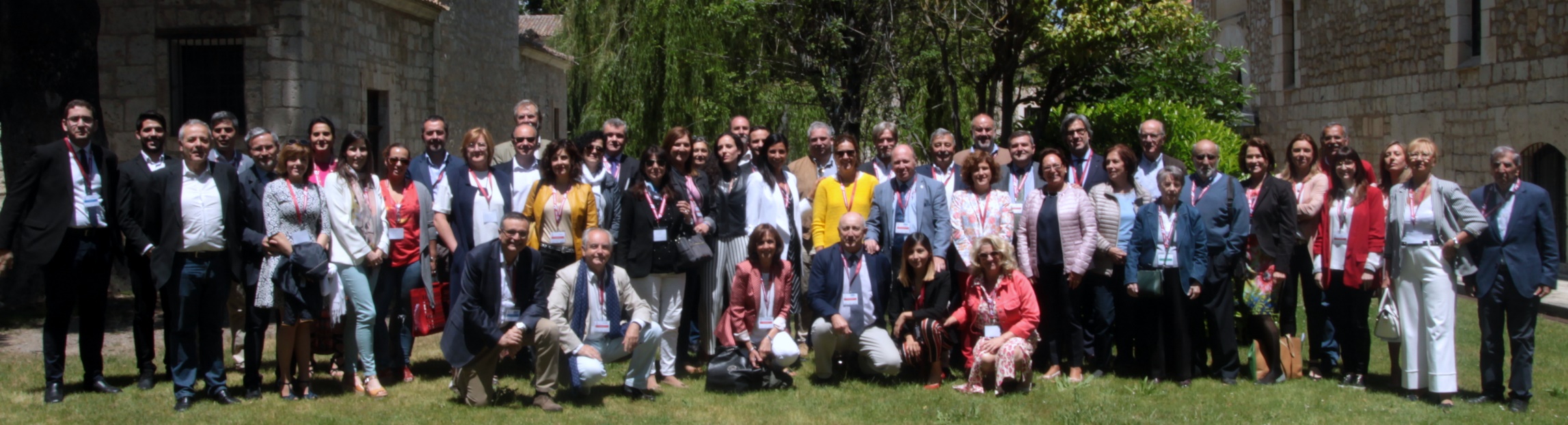 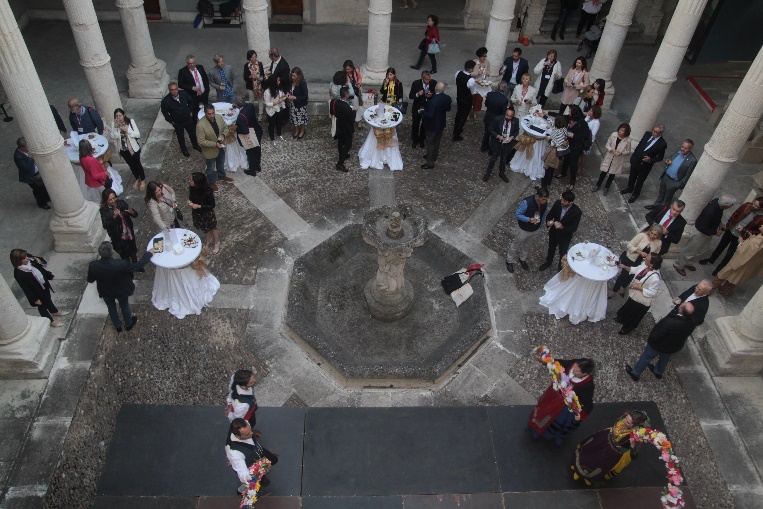 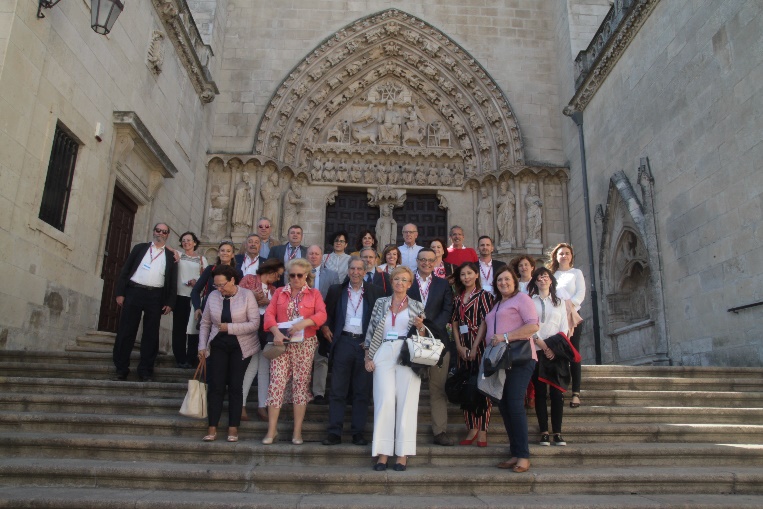 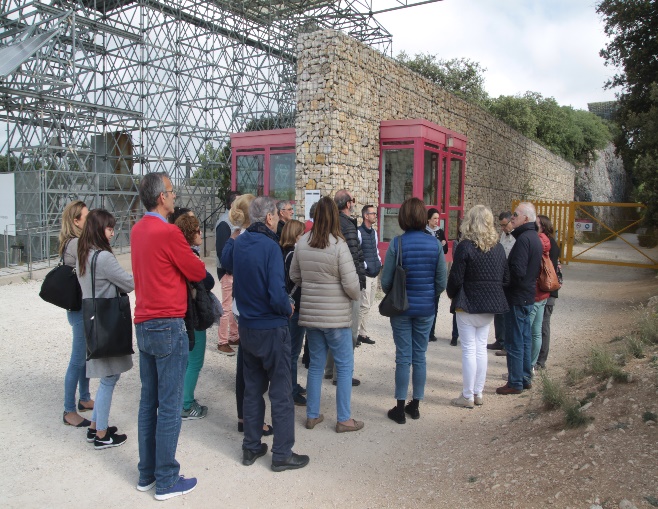 ASISTENCIA A LA JORNADA DE BIENVENIDA A ESTUDIANTES DE NUEVO INGRESO : 5 de septiembre
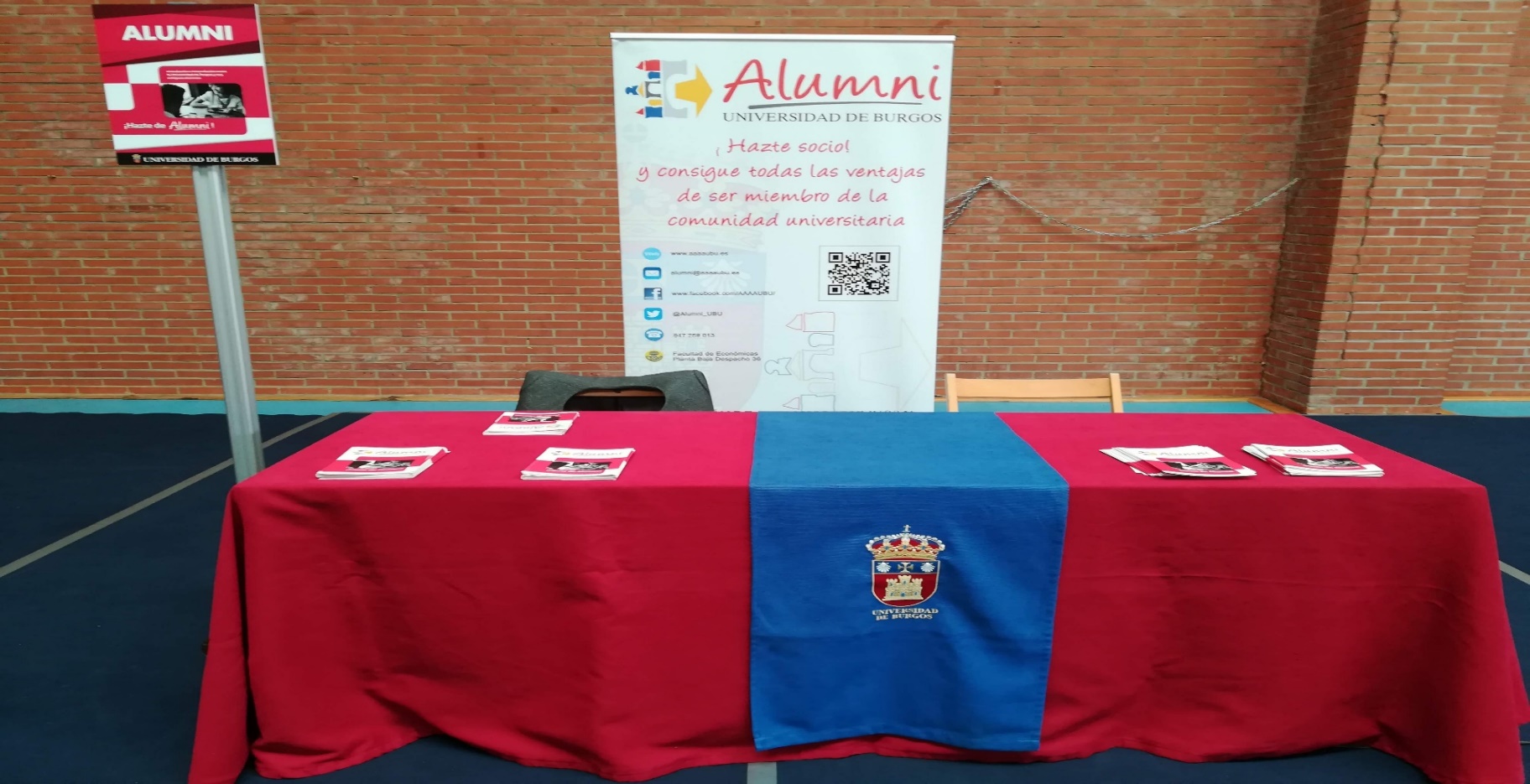 ACTUALIZACION DEL FOLLETO “¡HAZTE DE ALUMNI!”
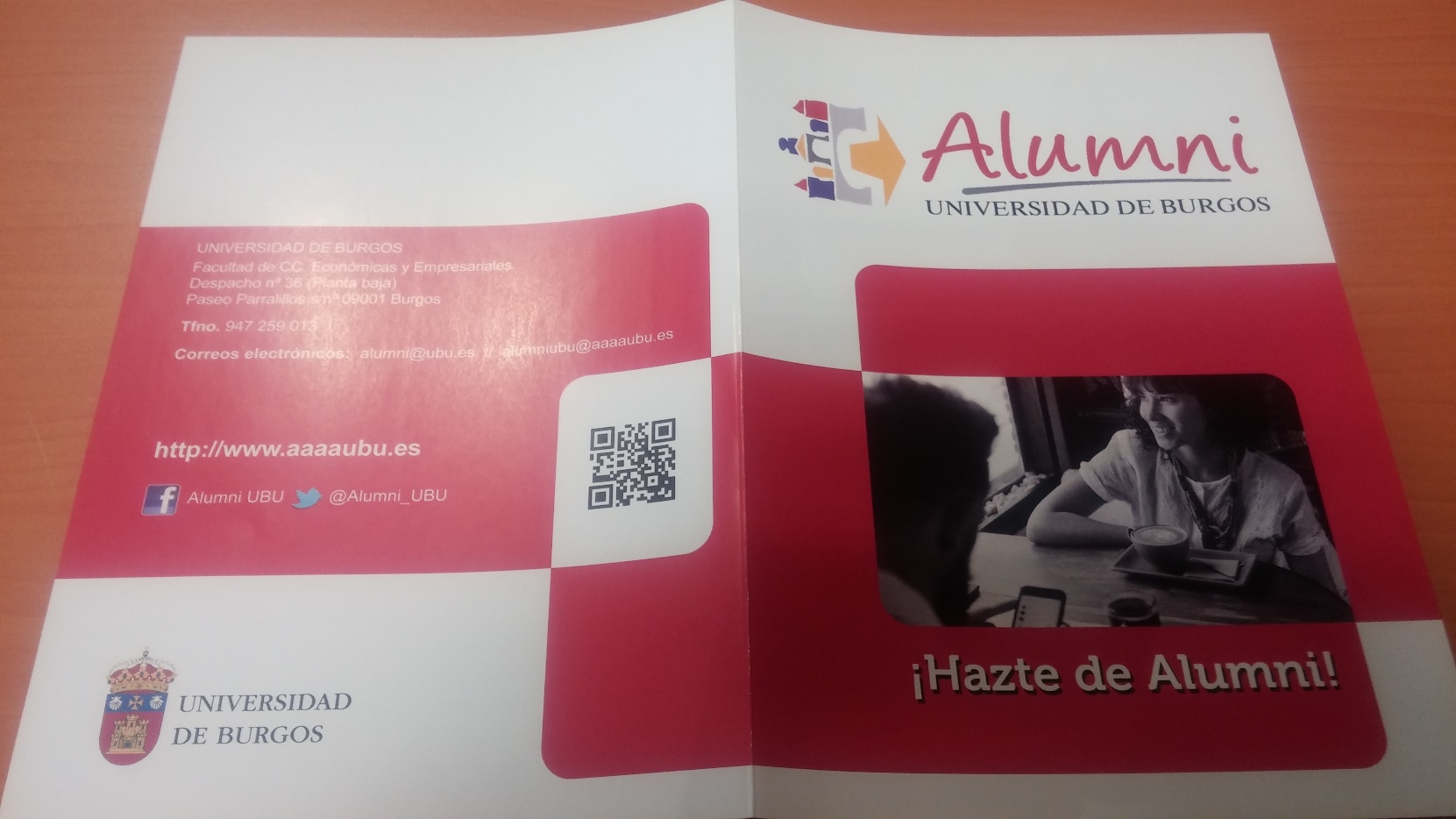 COMIDA DE NAVIDAD Y X ANIVERSARIO DE ALUMNI UBU
El día 14 de diciembre se celebró la comida de hermandad de los socios, coincidiendo con el X Aniversario de la creacion de la asociacion.

Previamente, realizamos una visita 
guiada a la Iglesia de San Gil.
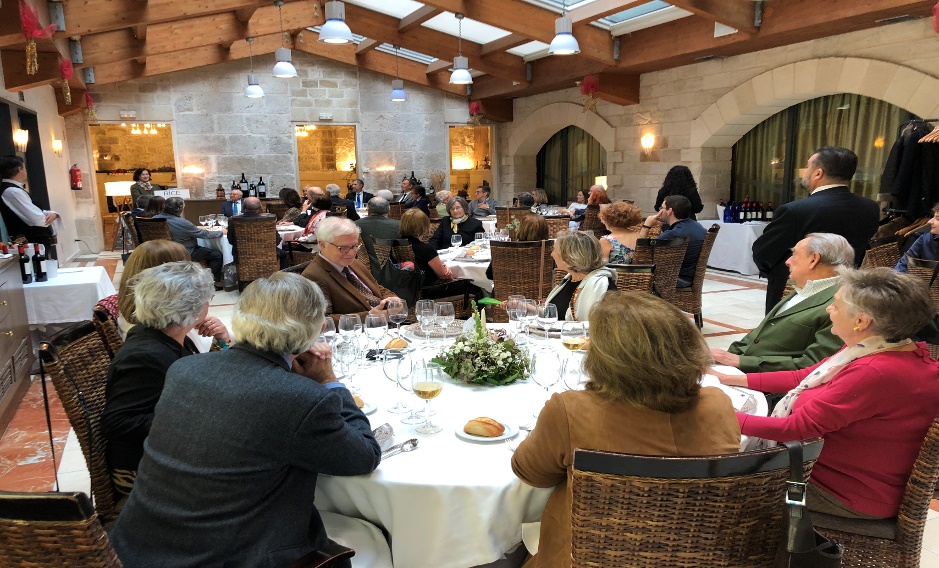 CURSOS
CURSO HISTORIA
(Periodo entreguerras - II. De la Belle Epoque al Desastre. Parte de la Guerra Civil Europea (1914-1945)
Profesora:  Carlota Martínez Sáez

Asistentes: 38 personas

Período: Octubre a Febrero
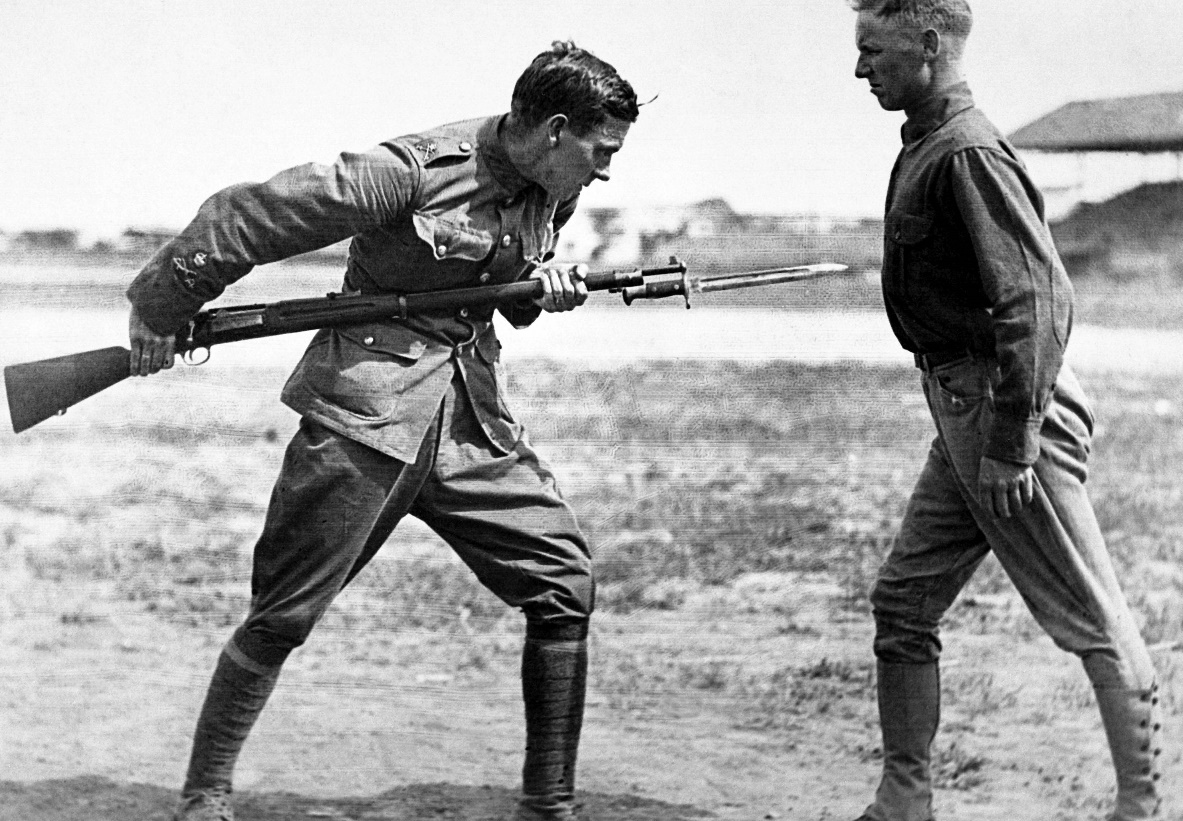 CURSO HISTORIA
Merienda Navideña
Profesora:  Carlota Martínez Sáez


Asistentes: 28 personas
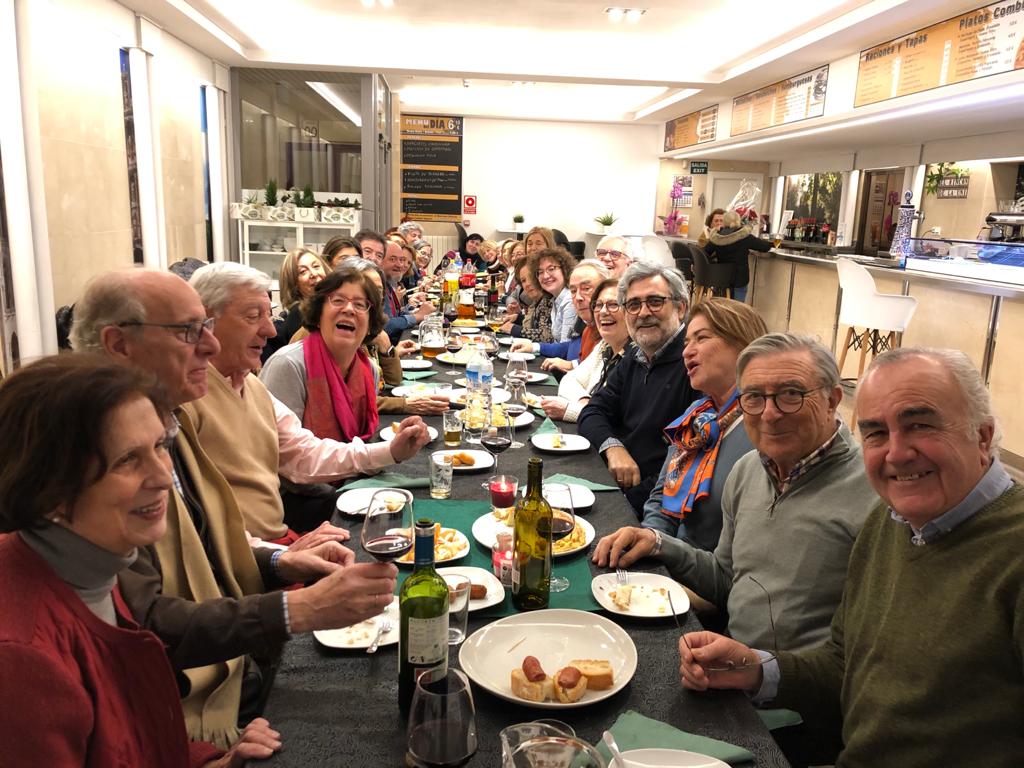 CURSO HISTORIA
Lectura conjunta con el club Lectura
Profesora:  Carlota Martínez Sáez y Pedro Ojeda
Asistentes: 50 personas
Lectura: “Poeta en Nueva York” de Federico García Lorca.
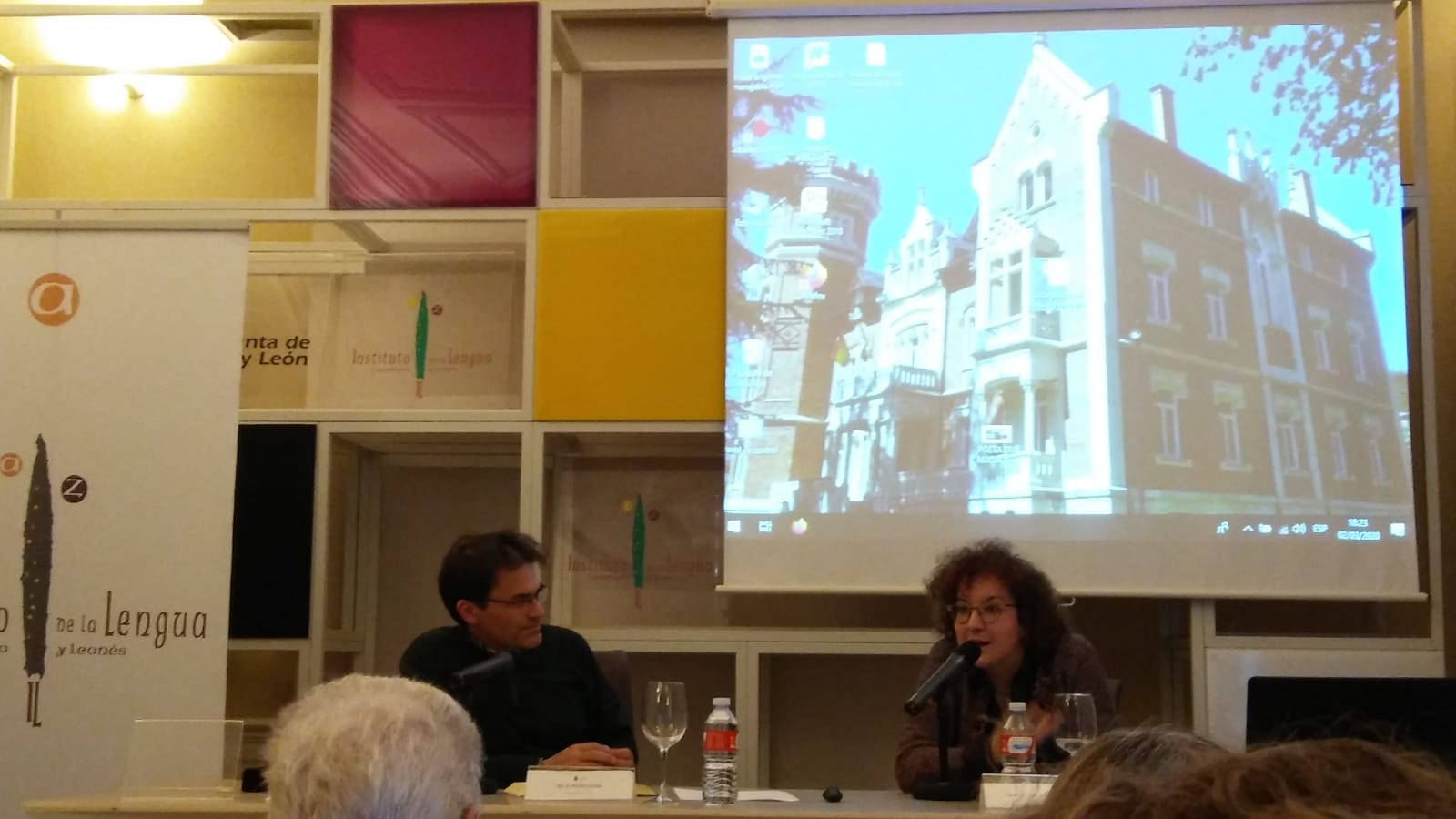 CURSO “APRECIACIÓN MUSICAL”
Profesores: Raquel Aller, Diego Crespo, Gracia Mª Gil, Enrique García, Raquel Rodríguez, María López ,Ignacio Nieto y Javier Centeno
Asistentes: 25 personas
Período: Noviembre a Mayo
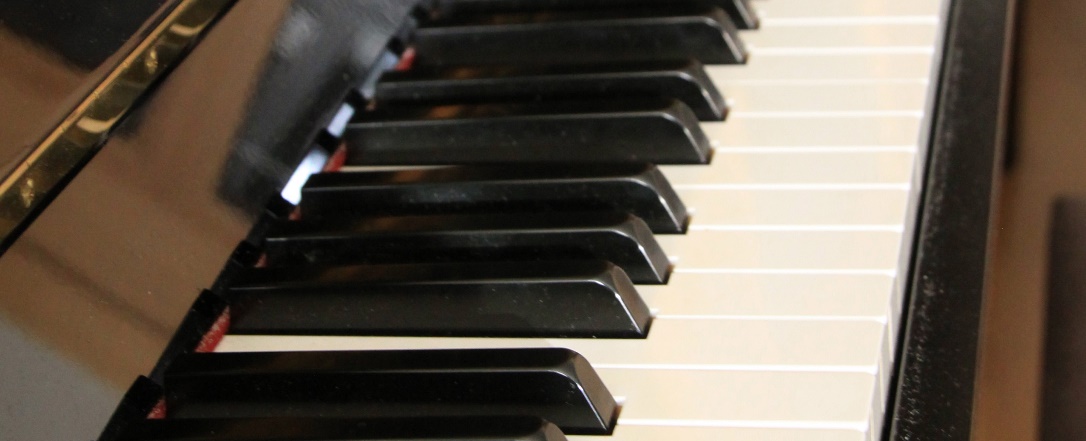 CURSO “APRECIACIÓN MUSICAL”
CURSO “APRECIACIÓN MUSICAL”
CURSO DE MÚSICA
Iglesia de San Antonio Abad
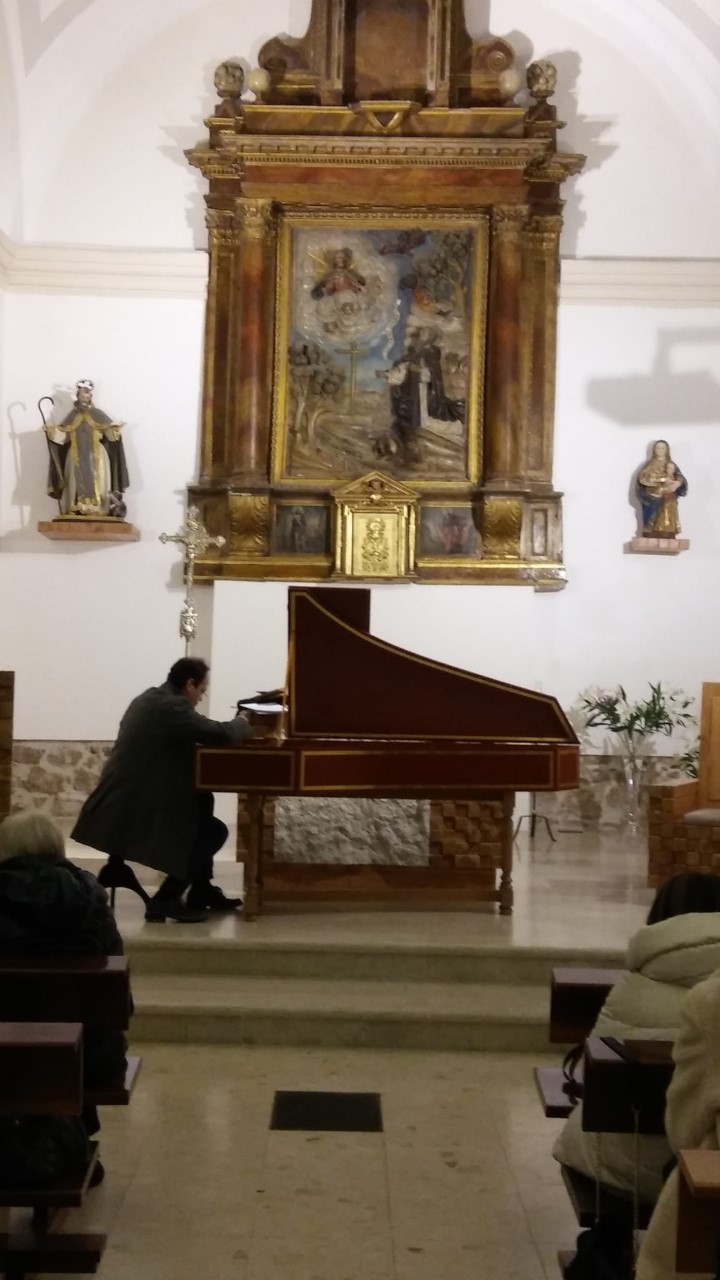 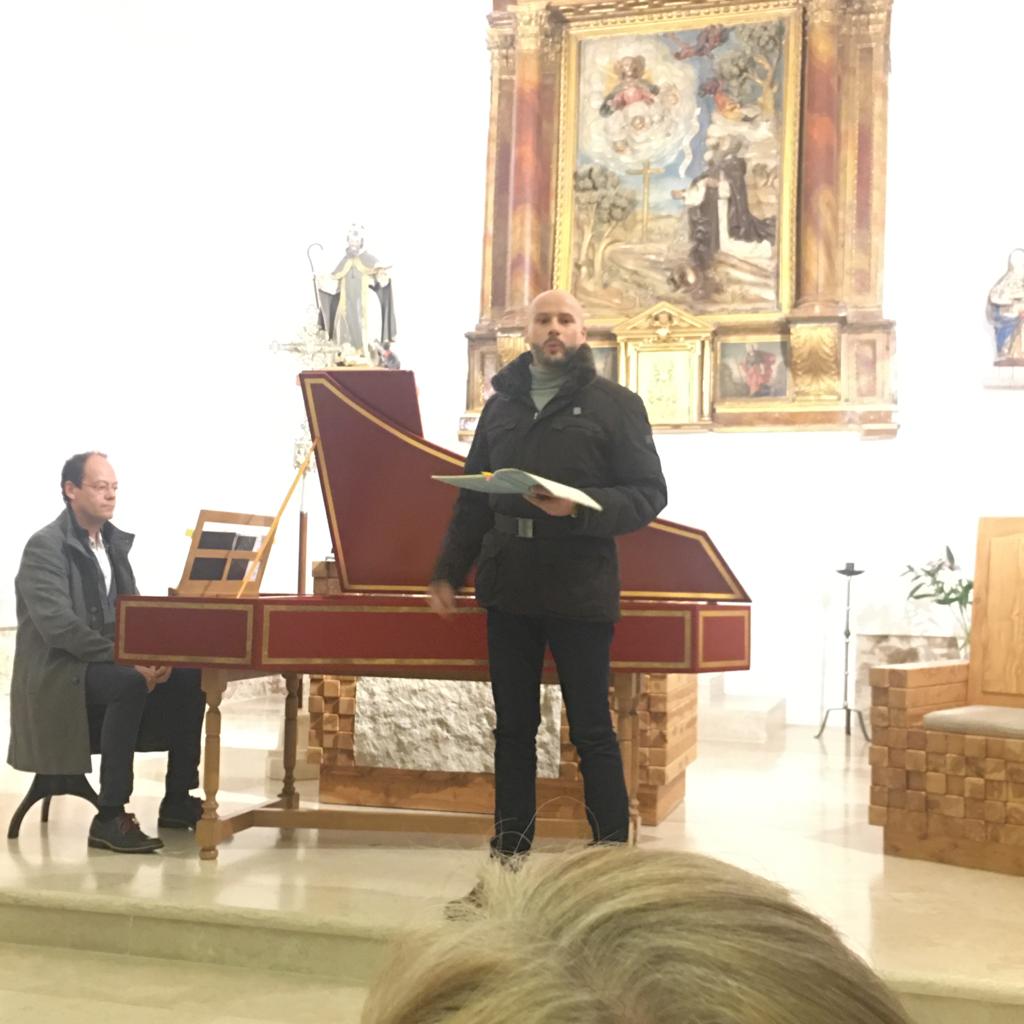 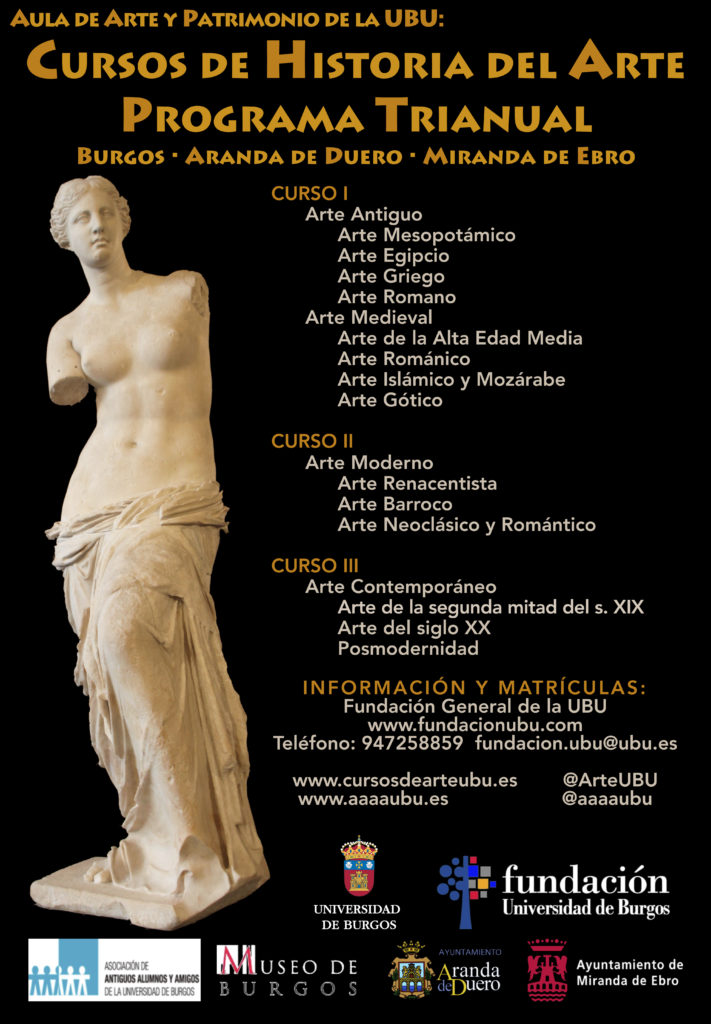 CURSO TRIANUAL DE ARTE
Profesoras:
Elena Martín Martínez de Simón
Ana Berta  Nieto Plaza
Asistentes:  Burgos :  1º: 36;    2º: 37;    3º: 46
	Miranda: 1º. 31
Monográficos en:
Aranda de Duero: 71
Burgos: 56
SABADOS EN LA CATEDRAL
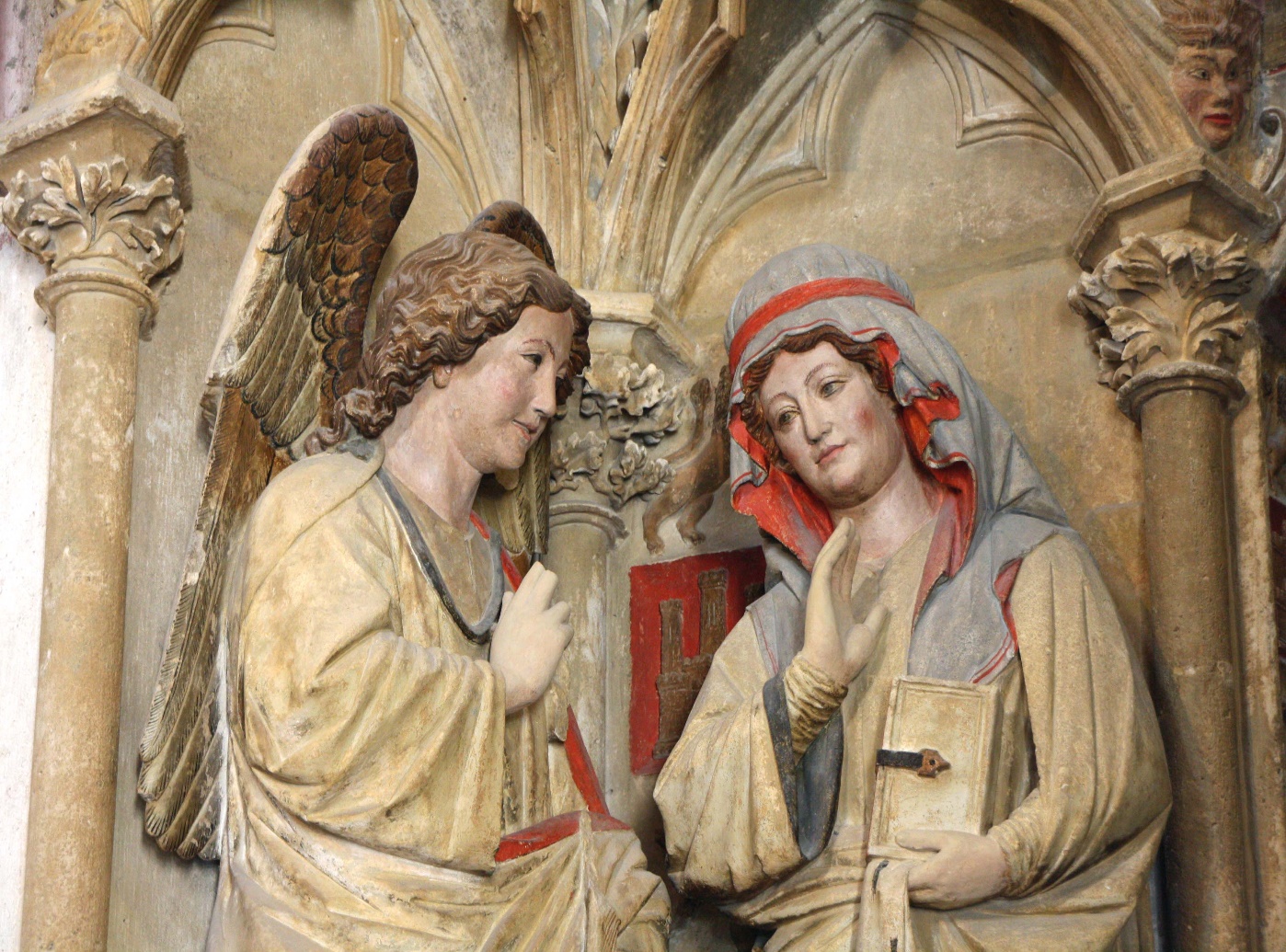 Profesores: Jose Matesanz, Elena Martin, Rene J. Payo, Jose Antonio Garate y Juan Jose Calzada

Asistentes: 50 personas

Período: Enero a junio
SÁBADOS EN LA CATEDRAL
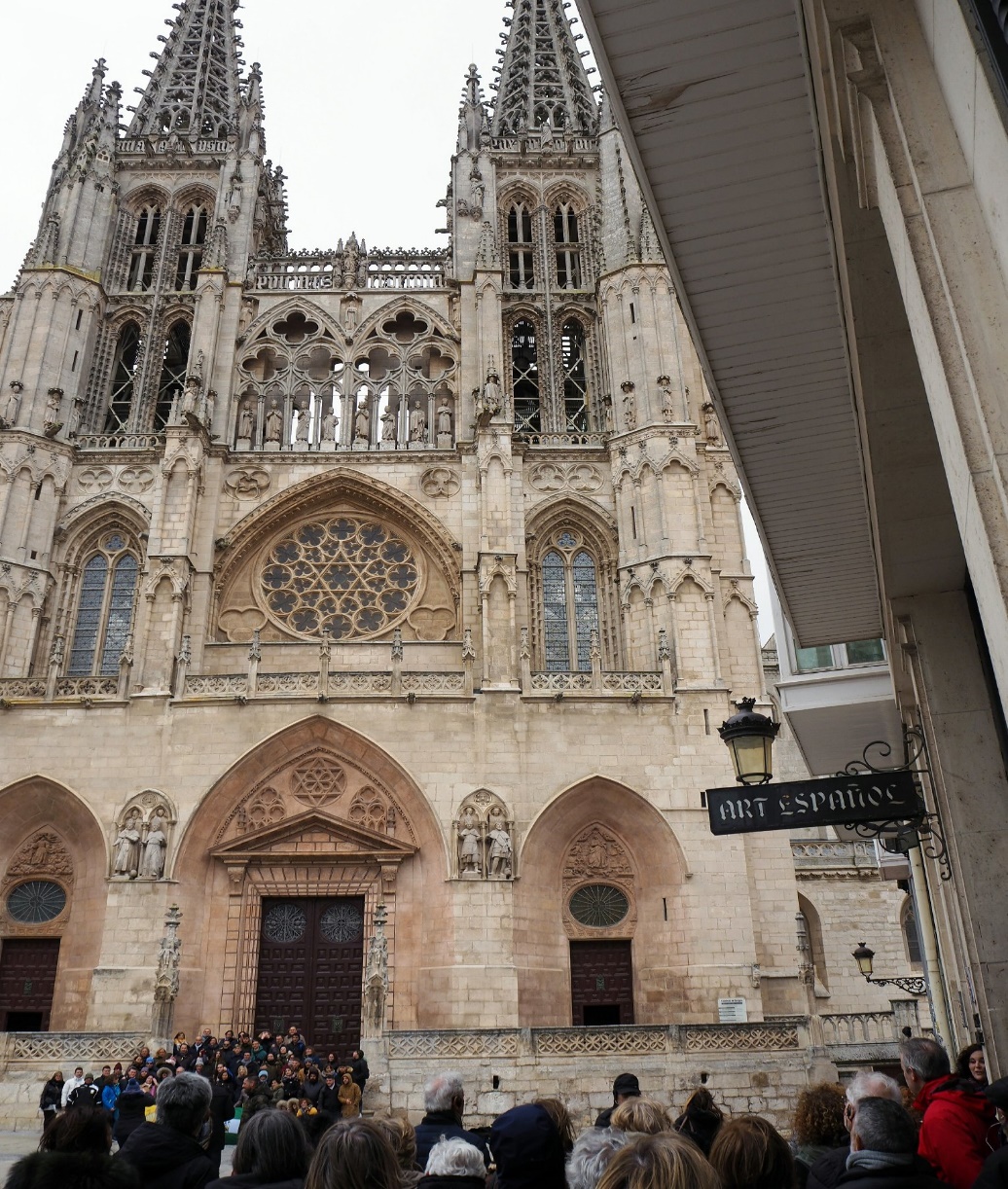 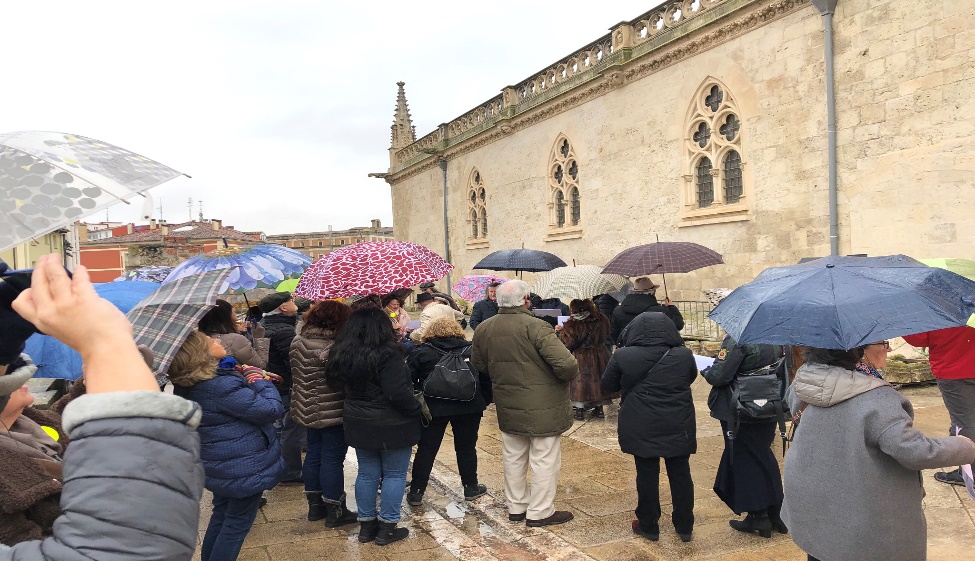 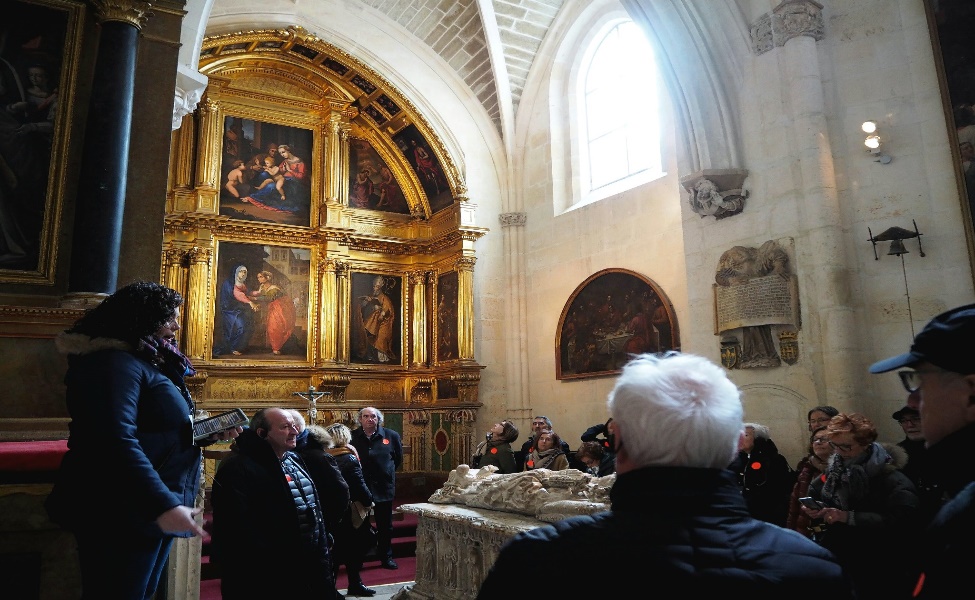 SABADOS EN LA CATEDRAL
CLUB DE LECTURA
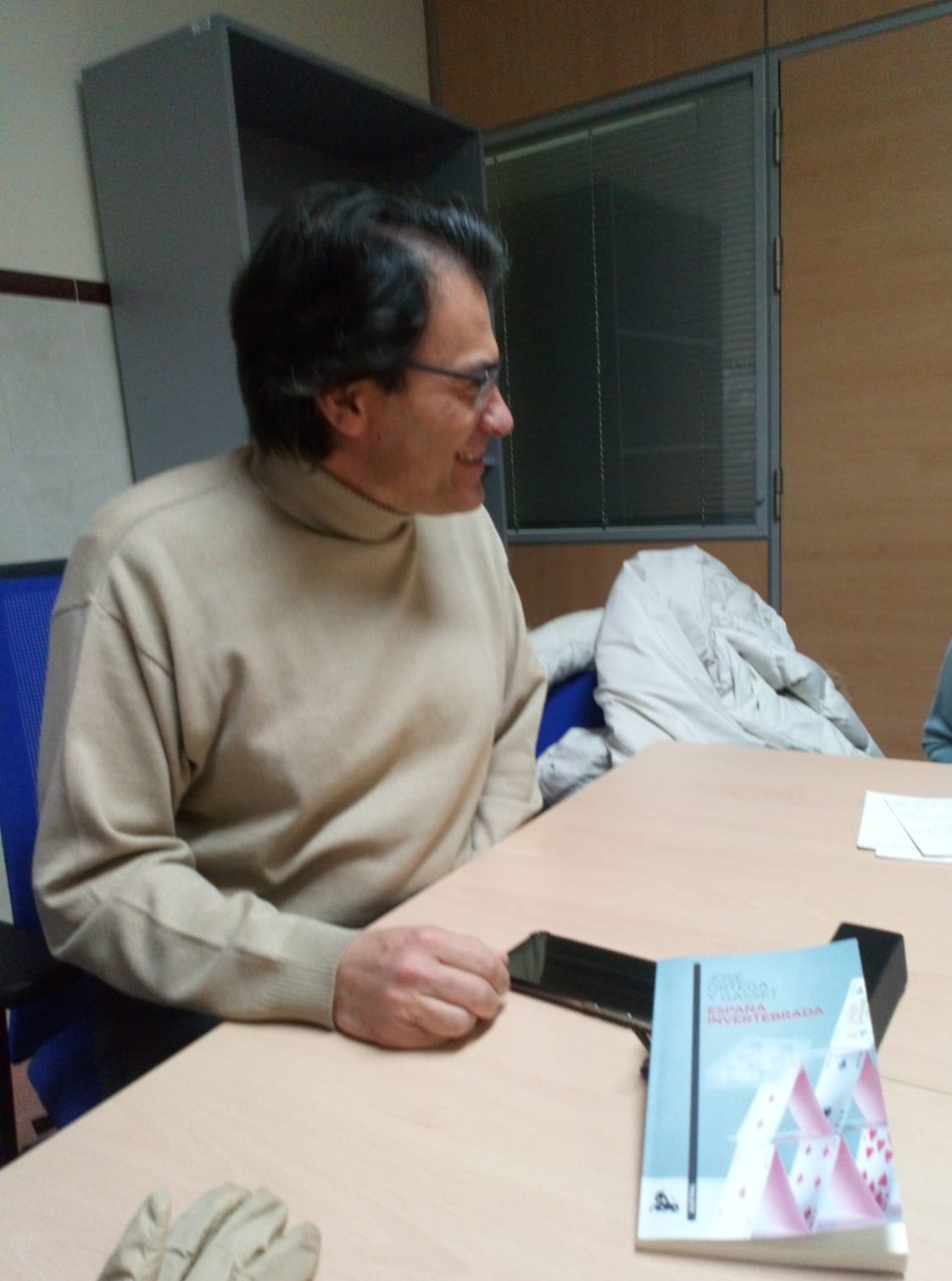 Asistentes: 23

Lecturas:  8
CLUB DE LECTURA
CLAUSURA DEL CLUB DE LECTURA
en el Instituto de la Lengua
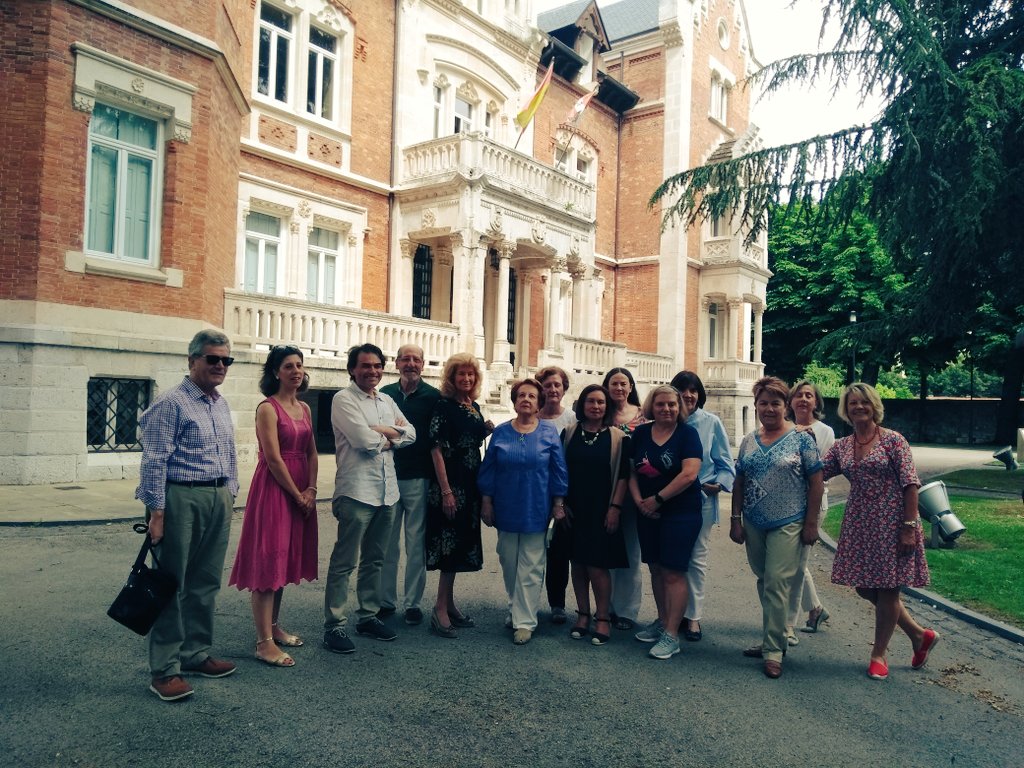 Profesor: Pedro Ojeda
Asistentes: 15
Fecha: 25 de junio
CLUB DE LECTURAVisita a la muestra “Campos de Castilla” en el Instituto de la Lengua
Profesor: Pedro Ojeda
Asistentes: 50
Fecha: 2 de marzo
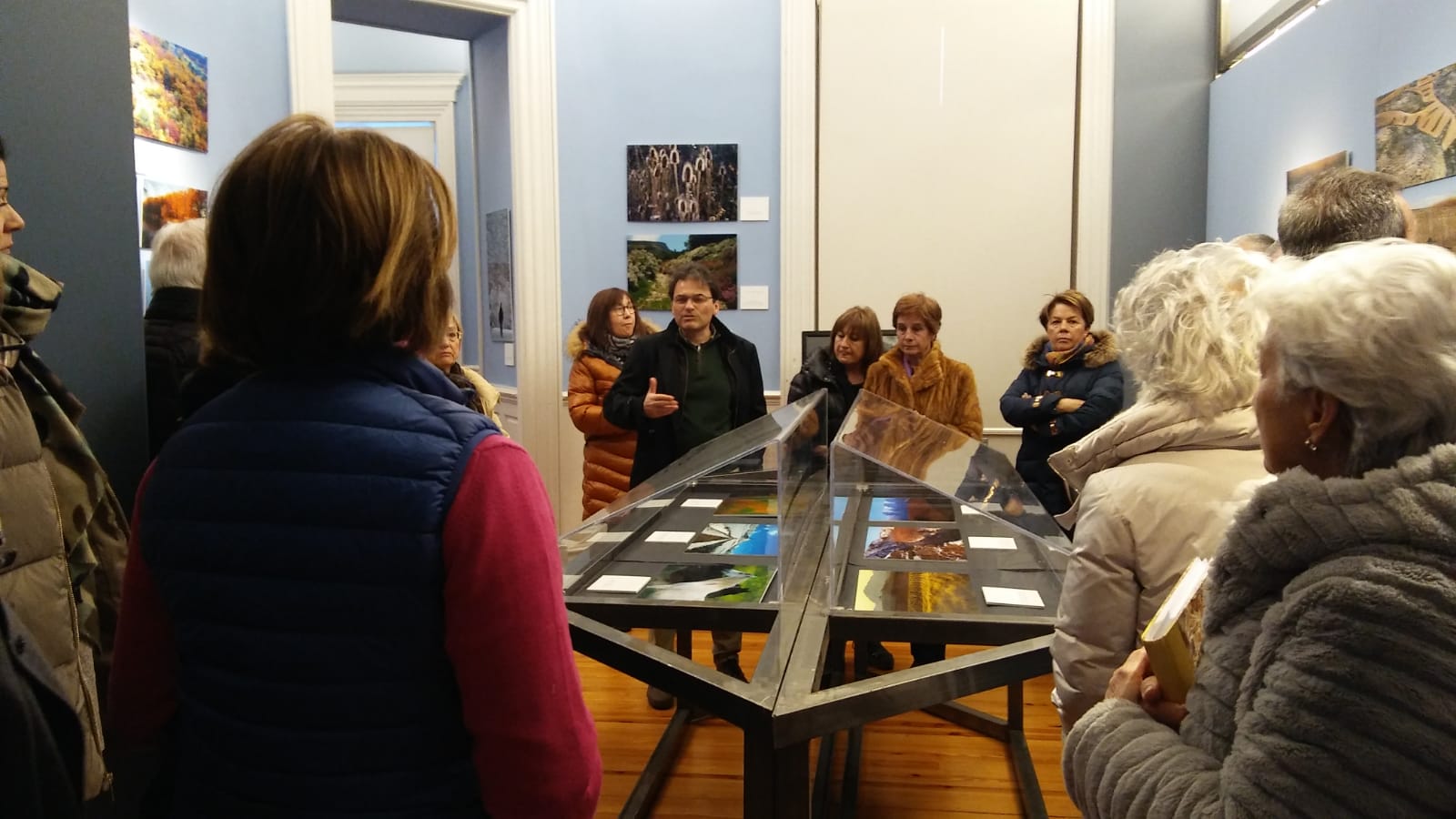 CURSO DE DANZA
Jornada Puertas Abiertas a Familiares
Profesora: Paloma Fdez-Villa
Asistentes: 28
Octubre a junio
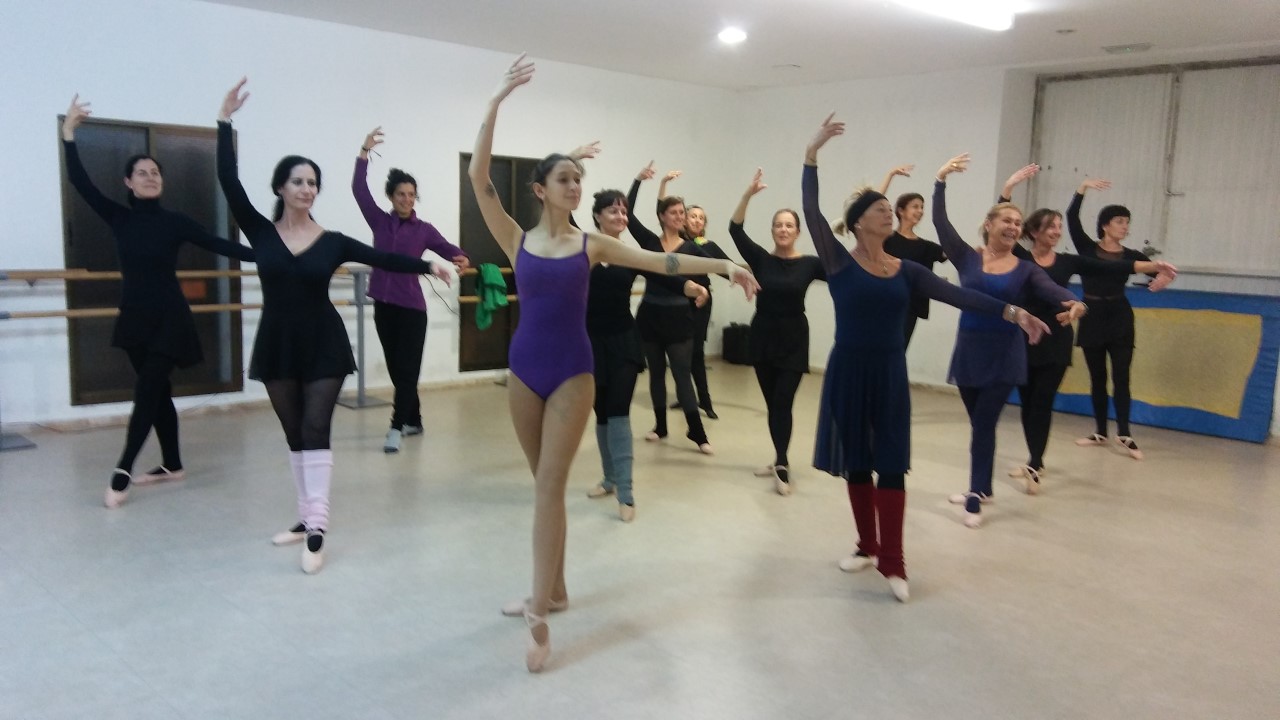 CURSO DE DANZA
Jornada Puertas Abiertas a Familiares
Profesora: Paloma Fdez-Villa
Asistentes: 28
Fecha: 13 de junio
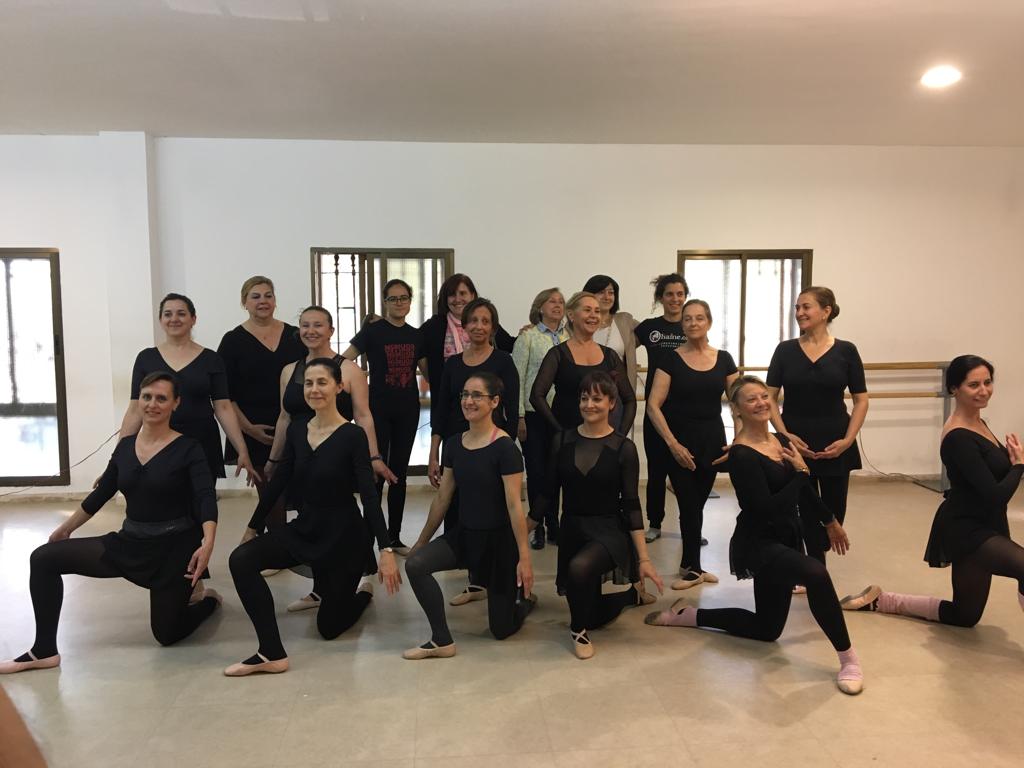 CURSO DE DANZA
Visita al Museo del Retablo
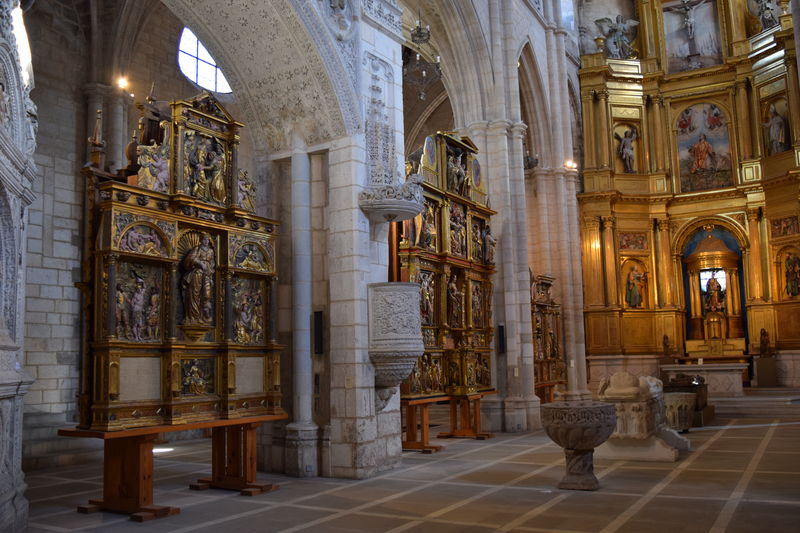 Profesora: Paloma Fdez-Villa
Guia: Carlota Sanchez Vega
Asistentes: 25
Fecha: 11 de junio
Socios en actividades de UBU deportes
Asistentes: 65
    Fecha: de octubre 2019 a marzo 2020
Asistentes Actividades Naturaleza: 73
Abonos deportivos:
2018-2019: 61
2019-2020: 64
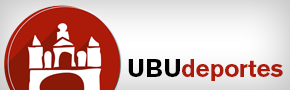 VISITAS CULTURALES
VISITA A LAS EDADES DEL HOMBRE
14 de septiembre
Profesor: René J. Payo
Asistentes: 29
Lugares que se visitaron:
Lerma (Edades del Hombre
Bodegas Buezo
Iglesias de Nuestra Sra. de la Asunción (Villahoz), de San Miguel (Mahamud) y la Colegiata de la Asunción (Sta. María del Campo)
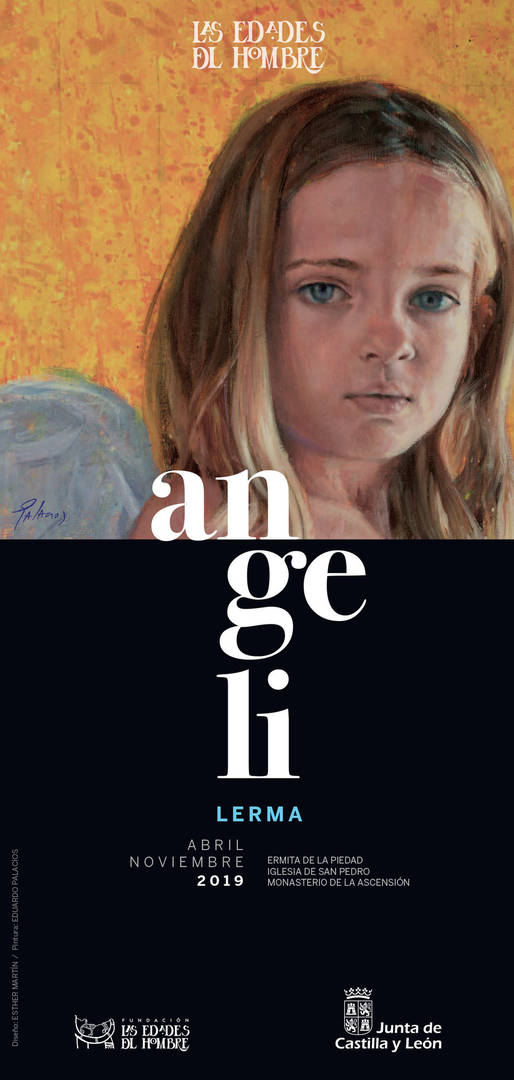 VISITA A LAS EDADES DEL HOMBRE
14 de septiembre
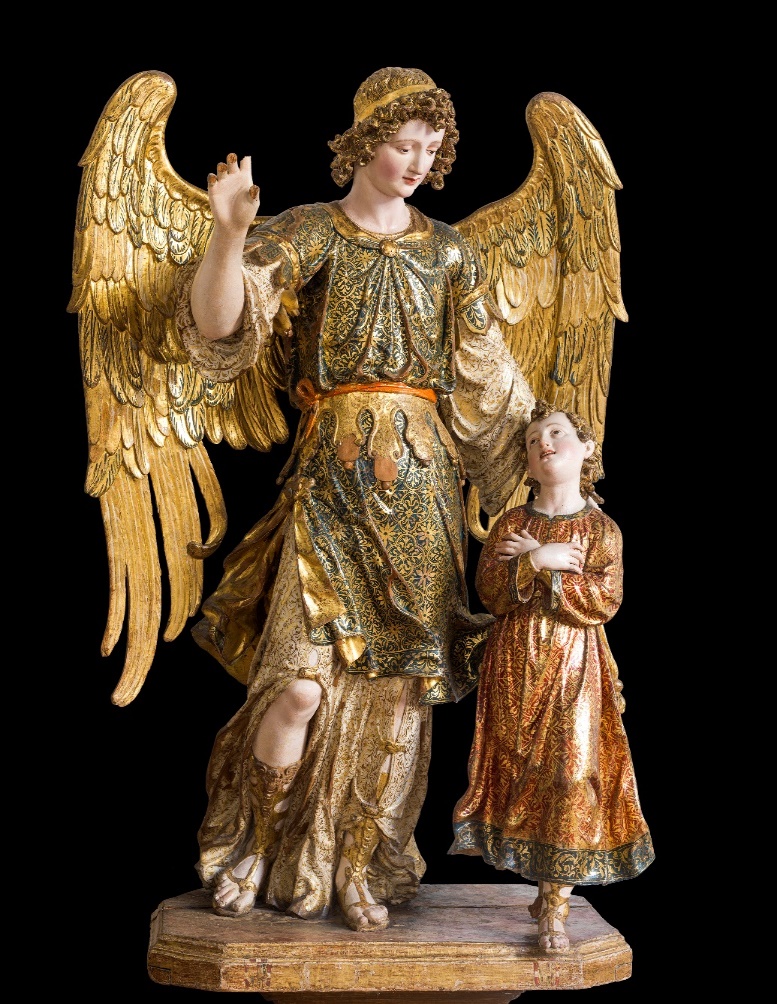 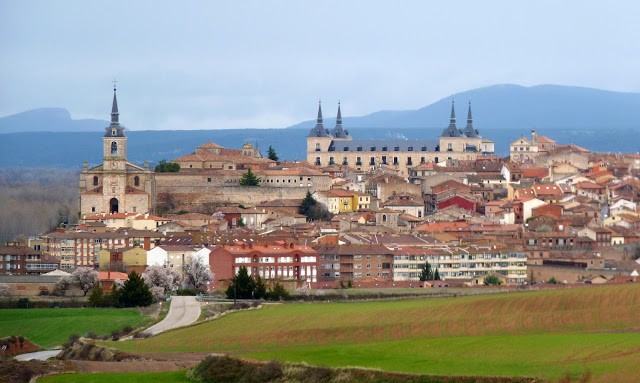 VISITA EXPOSICIÓN BURGOS, LEGUA CERO DEL VIAJE DE MAGALLANES-ELCANO
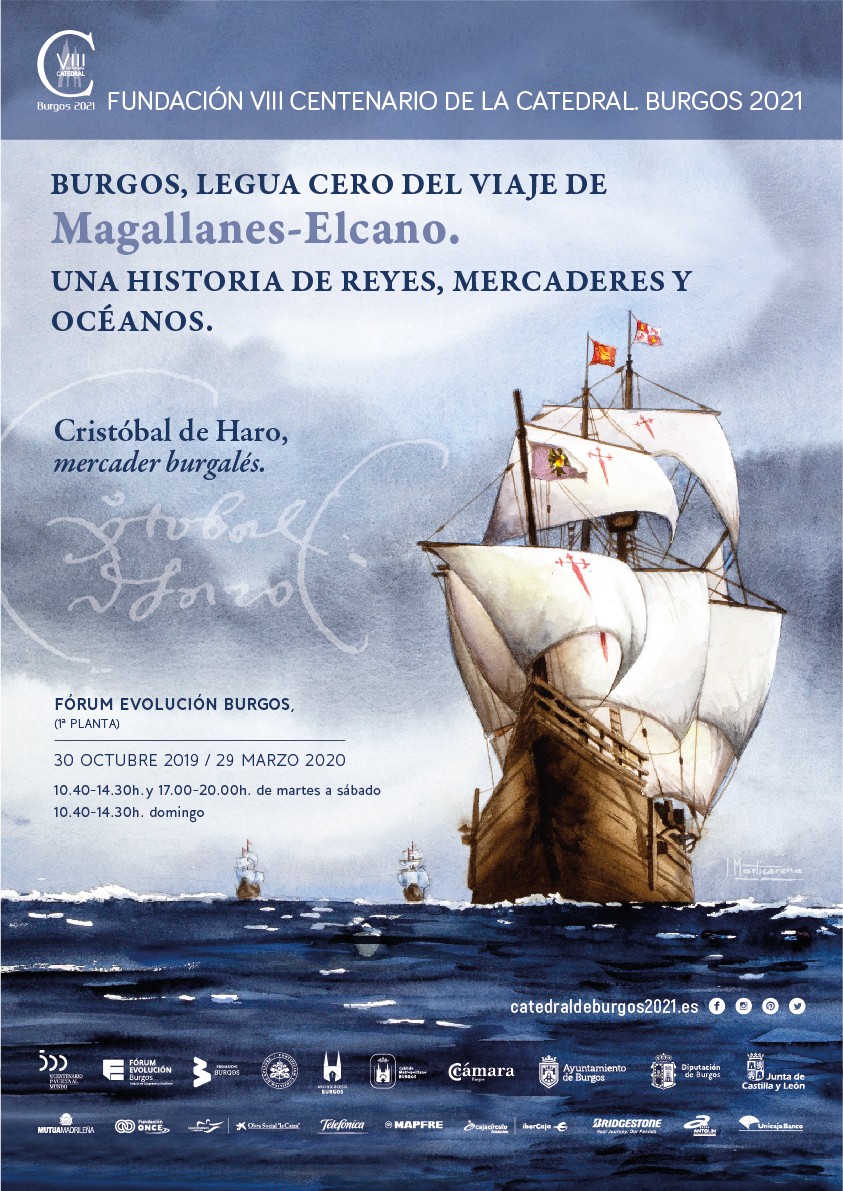 Fecha: 4 de diciembre 

Comisaria de la Exposición: Adelaida Sagarra

Lugar: Forum Evolución
VIAJES
VIAJE A FLANDES
17 al 23 de septiembre de 2019
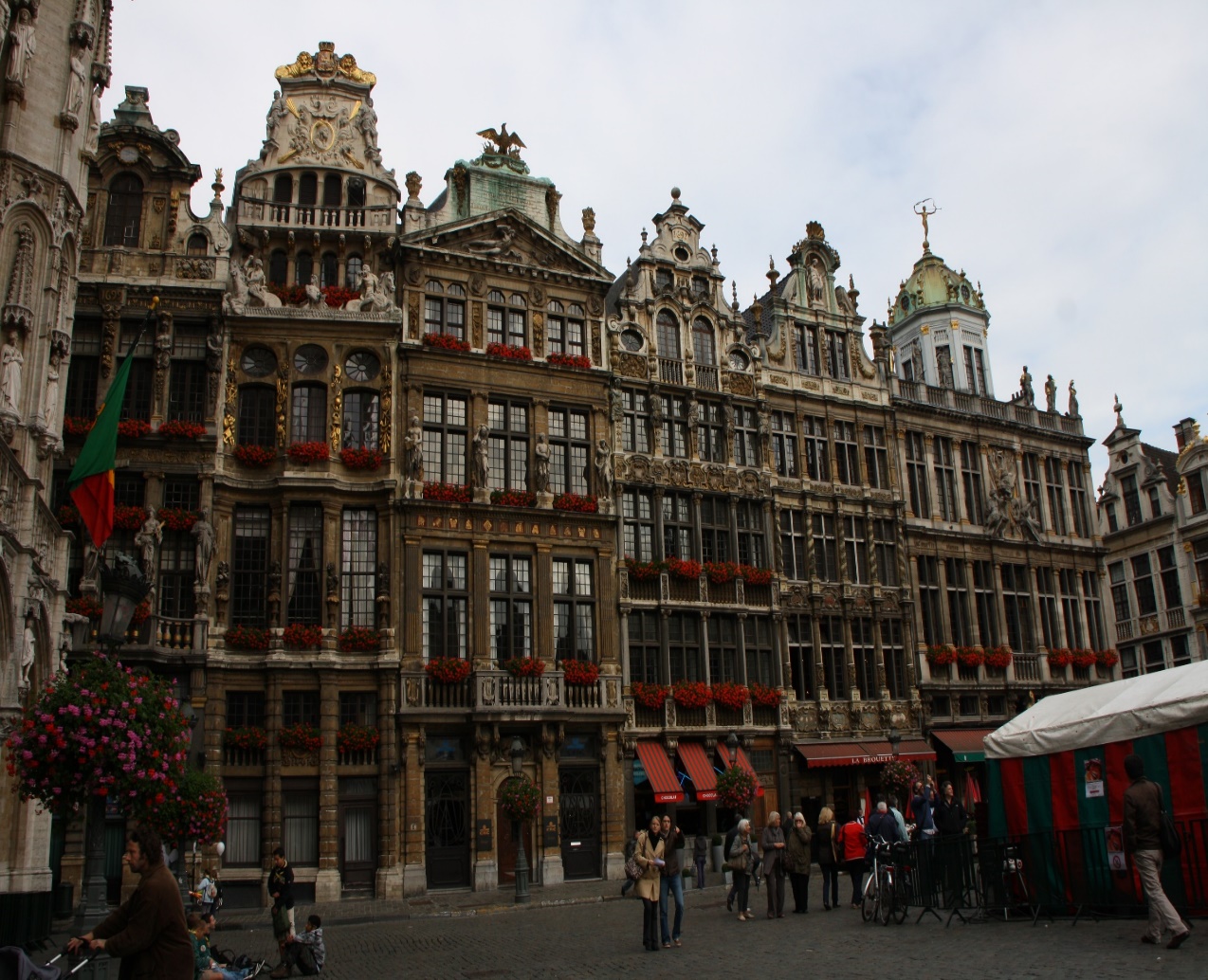 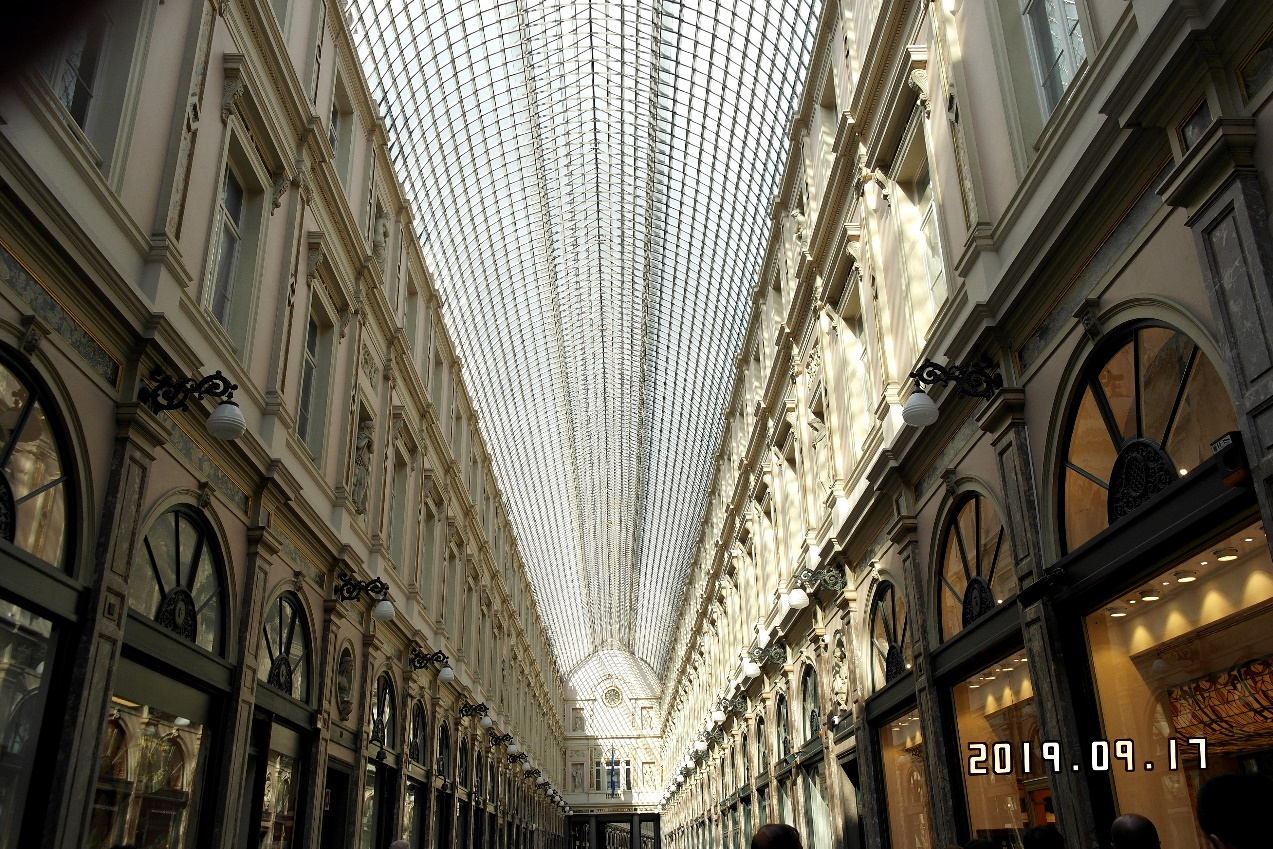 VIAJE A FLANDES
17 AL 23 de septiembre de 2019
Lugares visitados

Bruselas
Brujas
Amberes
Gante
Lovaina
Malinas
Asistentes


40
PROPUESTA ACTIVIDADES 2020-2021
Propuesta de actividades 2020-2021
MUCHAS GRACIAS
POR SU ATENCIÓN